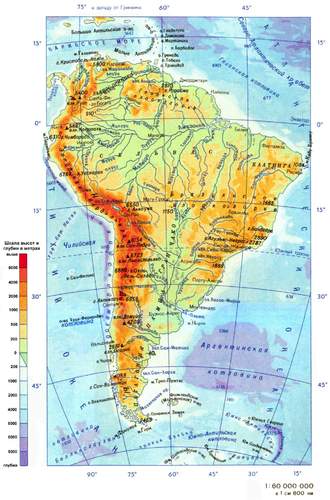 Антарктида. Физико-географическое положение Антарктиды. История открытия и исследования Антарктиды.
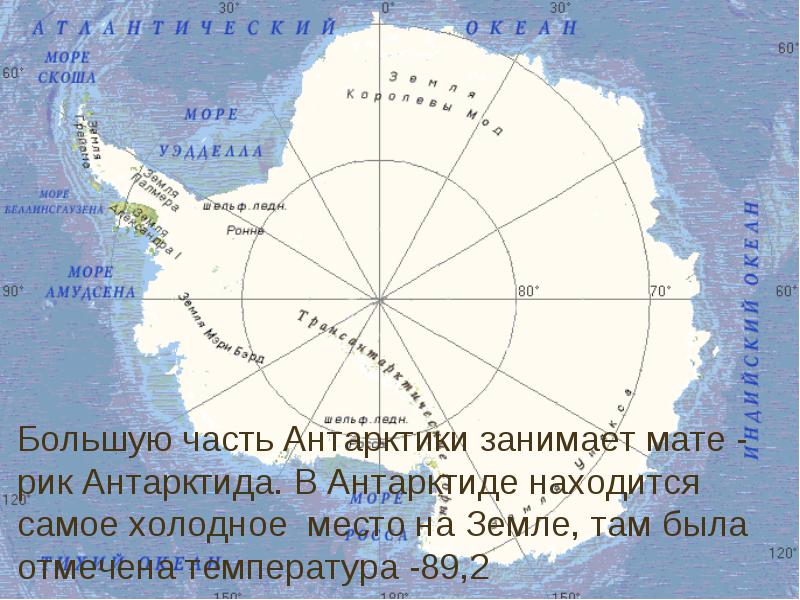 Южная Америка
«И лежит этот неведомый край снега и льда за Южным полярным кругом, ослепительно сияя в лучах солнца полярного дня или окутанный облаками и вихрями пурги во тьме полярной ночи. Он по-своему красив этот край». 
А.М. Гусев  -  современный исследователь Антарктиды.
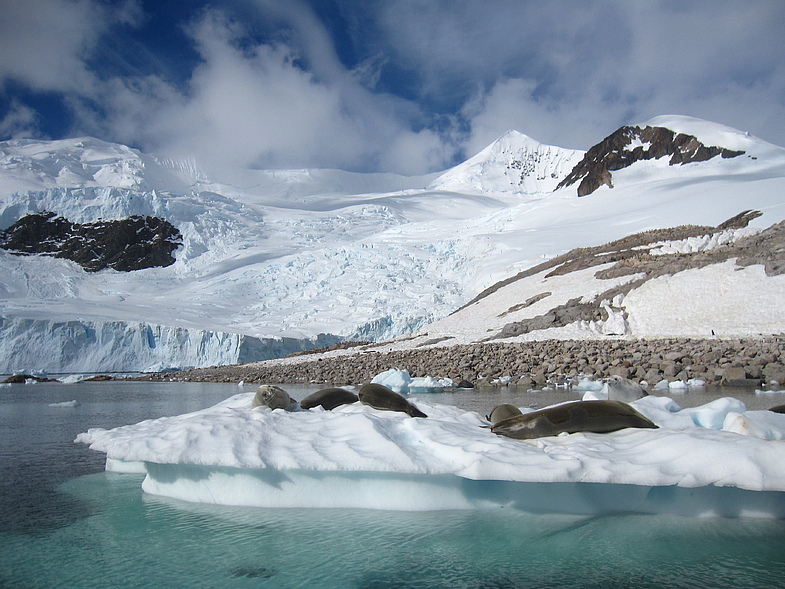 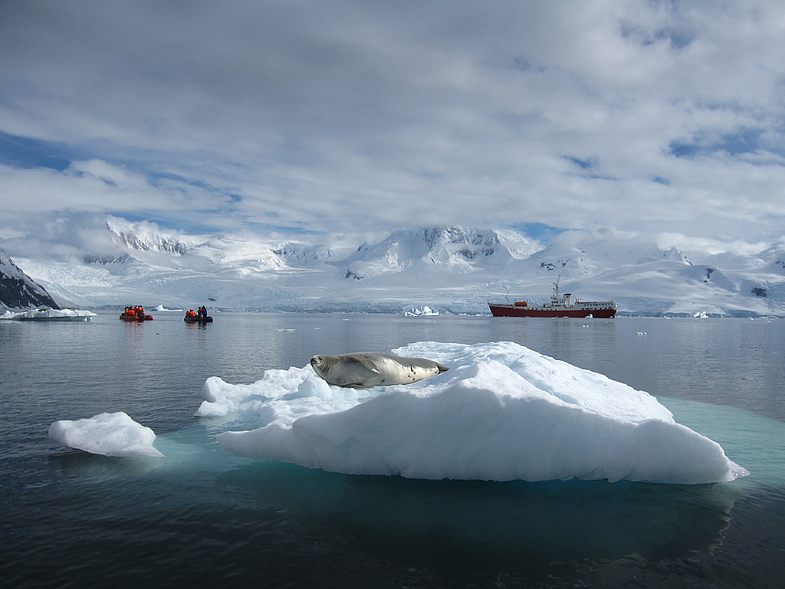 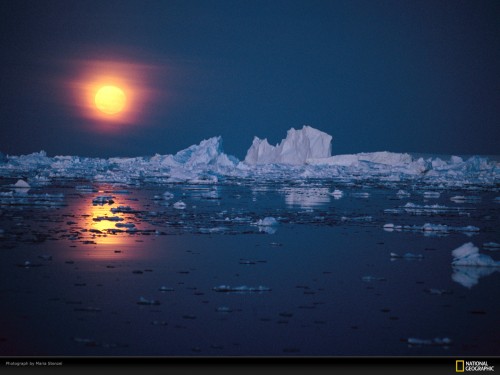